القوة و الحركة
الحركة
الحركة: تغير موقع الجسم مع الزمن  مقارنة بأجسام ثابتة حوله.
 الموقع : هو بعد الجسم عن نقطة إسناد (نقطة مرجعية)
 النقطة المرجعية : هي نقطة نختارها لوصف موقع الجسم بالنسبة إليها –
 كيف نحدد موقع جسم ما ؟ نعين بعده واتجاهه بالنسبة إلى نقطة مرجعية معينة
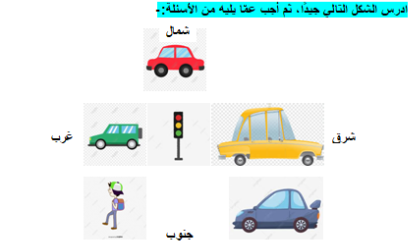 رسم الاتجاهات الجغرافية الأربعة
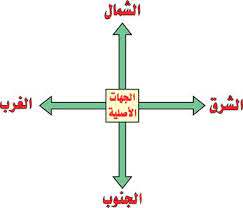 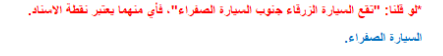 عرف الكمية القياسية ؟ هي كمية عددية تحدد بمقدارها فقط 

 عرف الكمية المتجهة ؟ هي كمية تحدد بمقدار واتجاه معا
المسافة و الإزاحةلوصف حركة جسم ما يتحرك في خط مستقيم نحتاج إلى قياس المسافة التي يتحركها و الزمن الذي يحتاجه لقطع هذه المسافة.
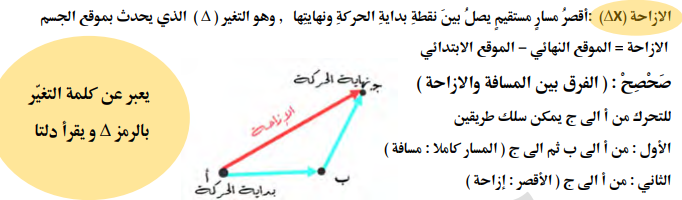 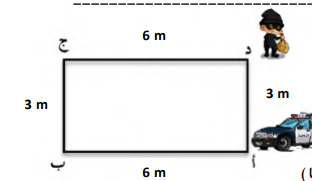 مثال : ارادت دورية اللحاق بـلص احسب المسافة والإزاحة بالحالات التالية : 
أ- اذا تحركت الدورية من أ الى د ثم ج ثم ب
المسافة s= 3+6+3 = 12 m 
 

ب- اذا تحركت الدورية من ب الى ج 



ج- اذا تحركت الدورية من أ الى د ثم ج ثم ب ثم أ
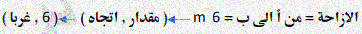 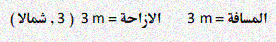 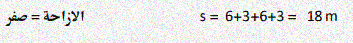 مثال: بدأ جسم ما الحركة من نقطة البداية أ و سلك الطريق المتعرج الى ب , احسب المسافة و الازاحة لهذا الجسم.
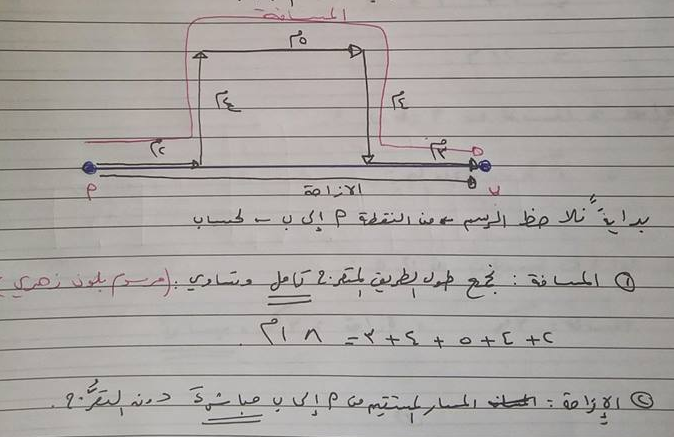 الازاحة = 3+5+2=10 متر
انواع الحركة في خط مستقيم
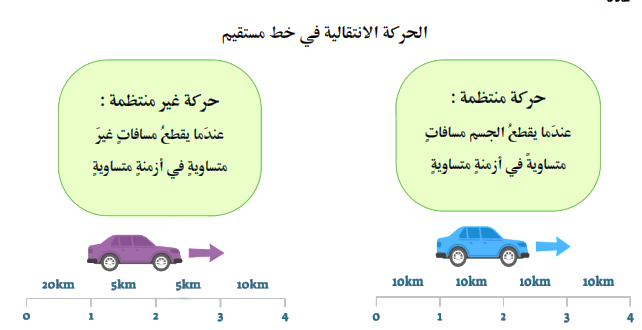 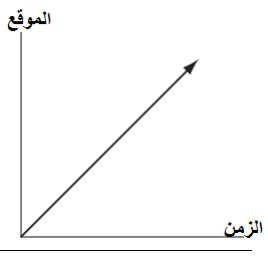 الحركة المنتظمة__ يتحرَّكُ الجسمُ بسرعةٍ ثابتةٍ
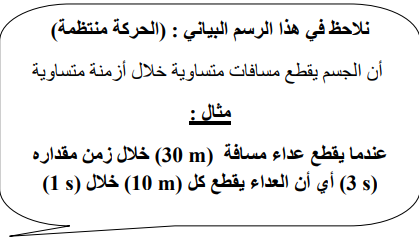 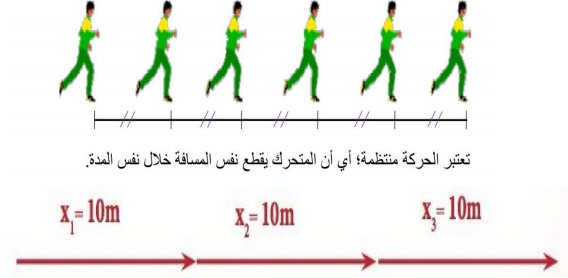 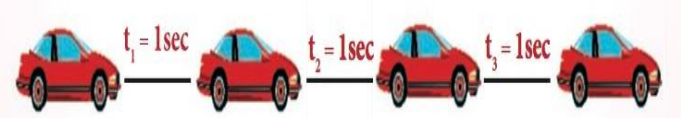 السرعة غيرالمنتظمة
الحركة الغير المنتظمة___ الجسمُ يتحرَّكُ بسرعةٍ مُتغيِّرَة
السرعة القياسية
السرعة القياسية : هي مقدار المسافة التي يقطعها جسم ما في فترة زمنية محددة
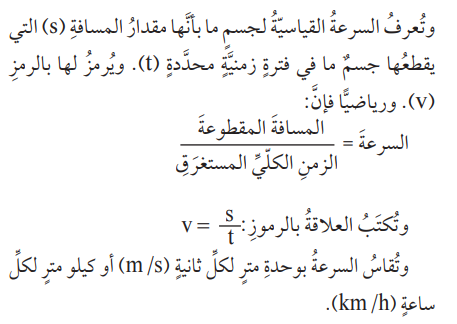 السرعة القياسية المتوسطة
هي سرعة الجسم االذي يقطع مسافات غير متساوية في ازمنة متساوية.
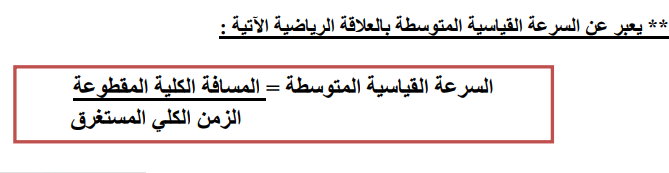 مثال الكتاب صفحة 126
اسئلة
قاد خليل السيارة مسافة 200m   , حيث استغرق زمن مقداره 10 s , احسب سرعة السيارة.


ركض فؤاد  5min لمدة 12m/s , احسبي المسافة التي قطعها فؤاد بوحدة المتر.
تذكروا
مثال الكتاب صفحة 128
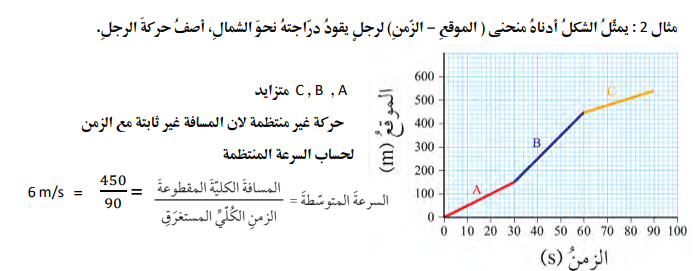 540
أقرأ الشكل صفحة 128
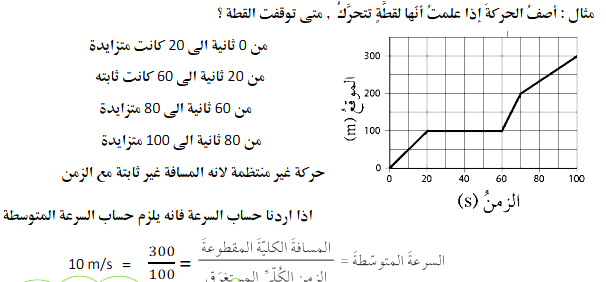 تطبيق الرياضيات صفحة 129
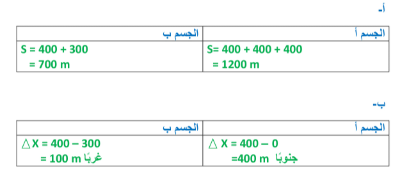 سؤال 1 المهارات العلمية صفحة 144
بعد
القوة
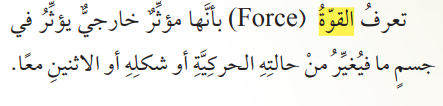 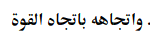 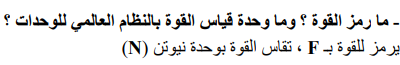 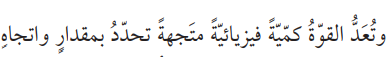 القوة المحصلة: القوة الناتجة من عدة قوى تؤثر في جسم
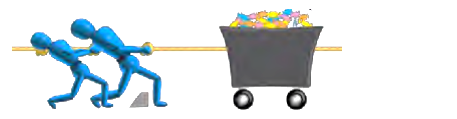 F=10 N
F=10 N
F=10 N
F=10 N
F=50N
F=10 N
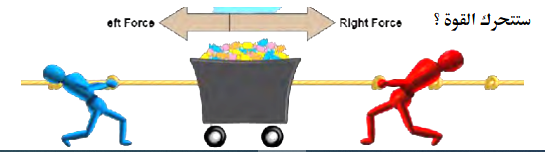 حساب القوة المحصلة
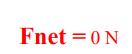 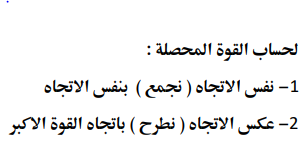 -
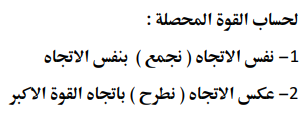 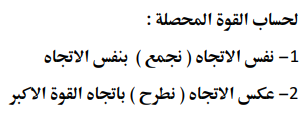 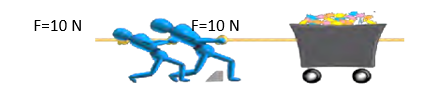 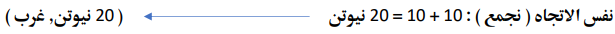 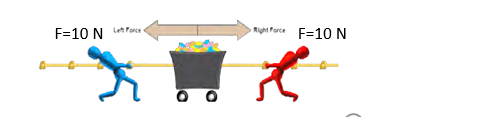 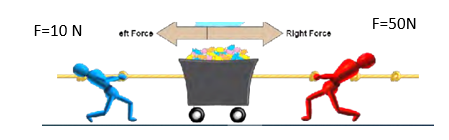 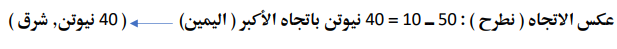 قوانين نيوتن في الحركة1- القانون الأول لنيوتن في الحركة
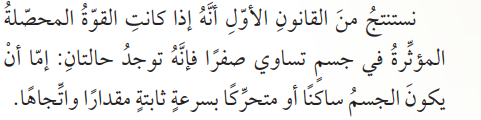 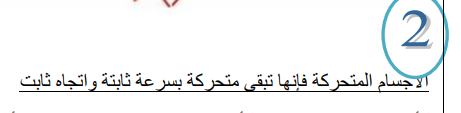 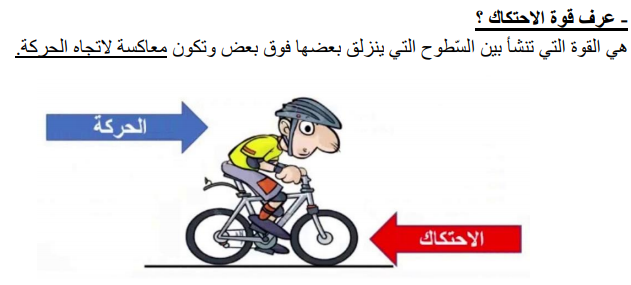